陕旅版小学英语三年级上册
 Unit6 Look at My Toys! 第3课时
WWW.PPT818.COM
动画欣赏：Toys store
看看在玩具商店里发生了什么？
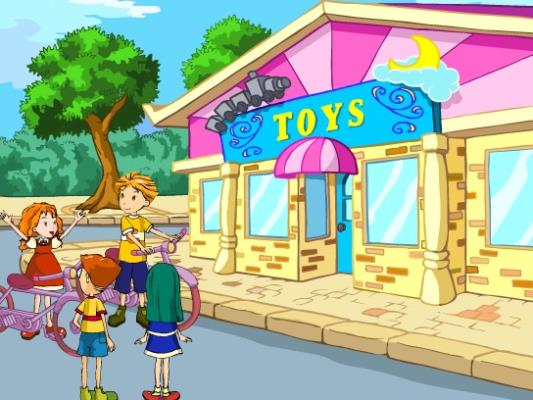 Review
向别人展示自己的物品时用句型：
Look at my toys! I have…
看我的玩具！我有……
夸赞别人的东西用句型：
They are nice. / How nice!
好漂亮！
Review
当你问别人是否有某物时用的的句型：
Do you have…? 
回答用：Yes, I do./ No, I don’t.
Let’s learn more
听录音，回答问题：
Does Su Nan have toys?
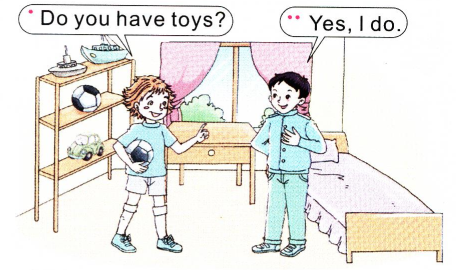 Let’s learn more
录音中出现了哪个学过的单词？
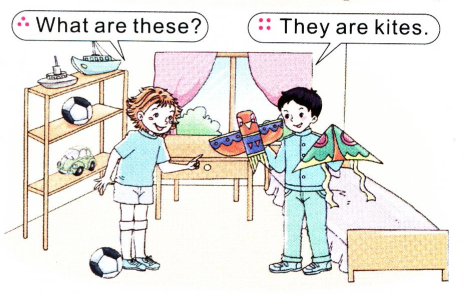 Let’s learn more
录音中出现了哪个学过的单词？
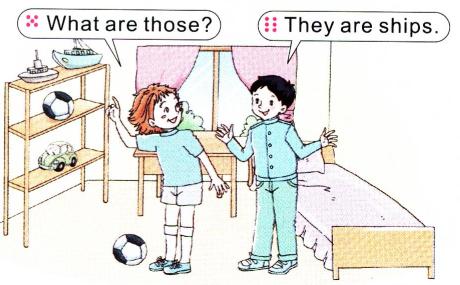 these和those的用法点拨
都指复数事物，即两个或两个以上的事物。
these“这些”近指
What are these? 这些是什么？
those“那些”远指
What are those? 那些是什么？
Summary 
当你问别人“这些是什么？”时可以用下面的句型：
What are these?
They are…
当你问别人“那些是什么？”时可以用下面的句型：
What are those?
They are…
Ask and answer 同桌之间互相问答
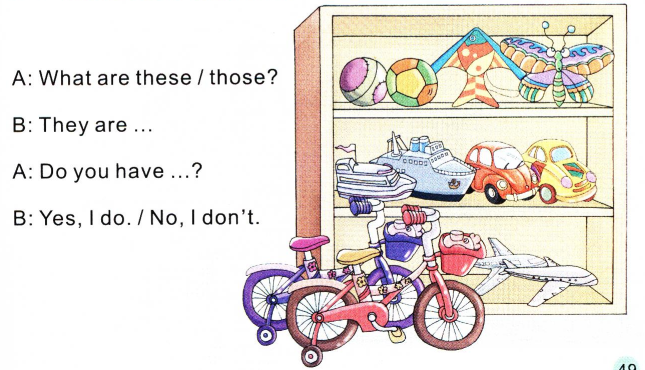 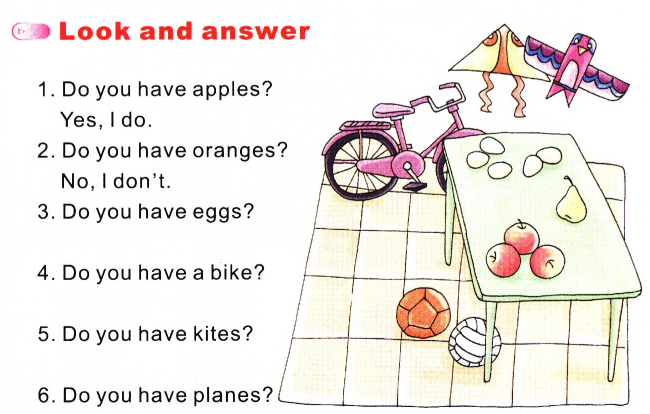